Political Advertising: Media Preference
Scan or click to access more political advertising insights
Most adults prefer seeing political ads on TV rather than on social media platforms
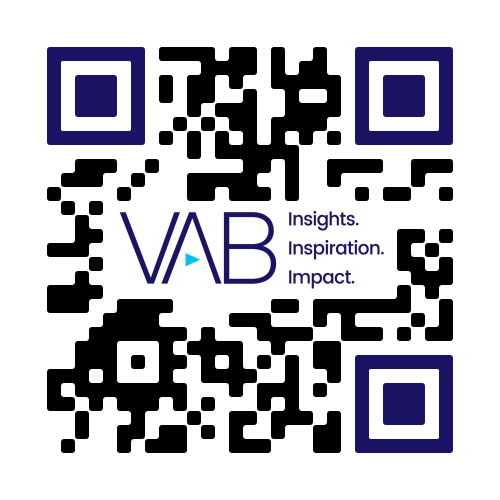 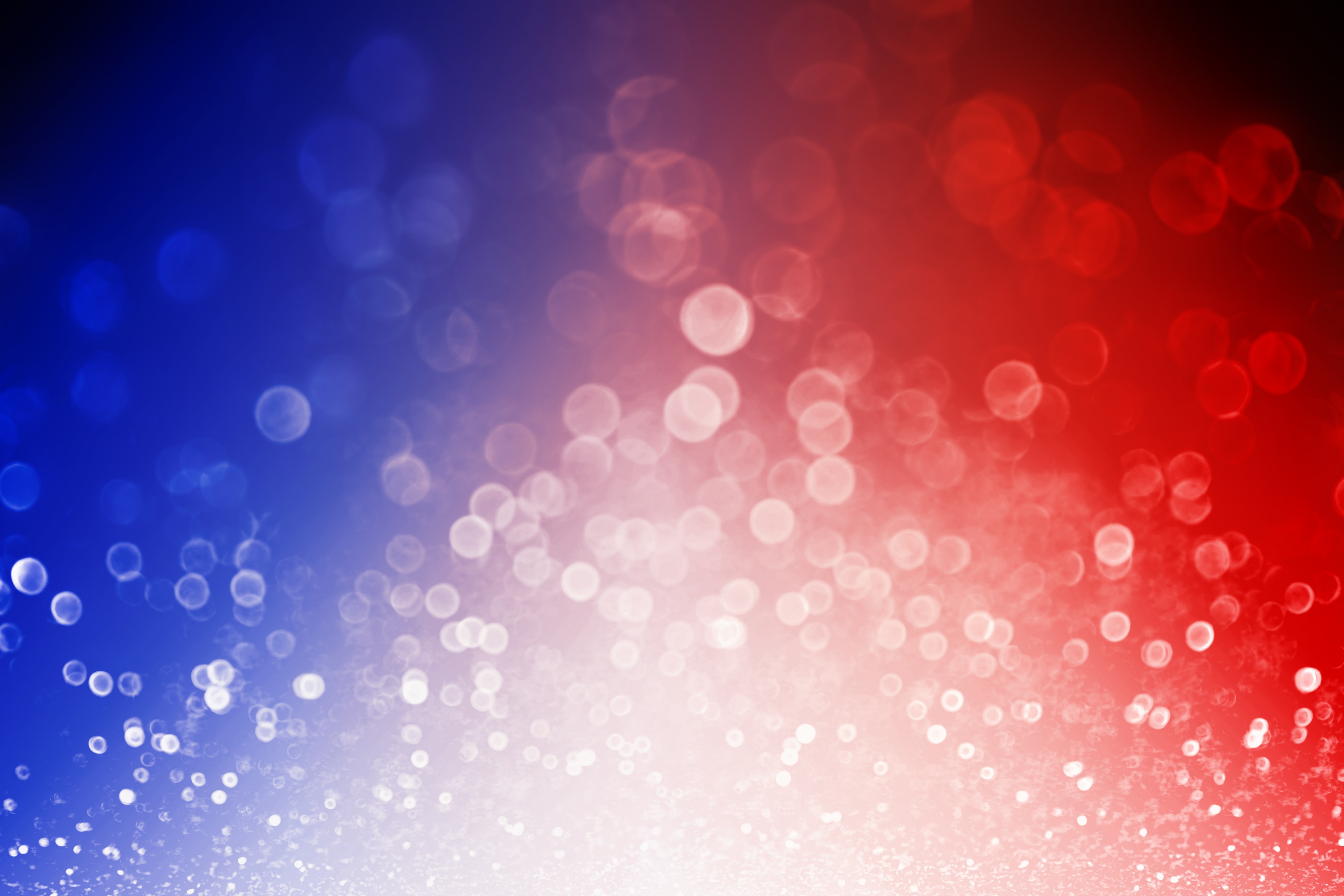 ‘I would rather see a political ad on TV than on social media’
% of respondents who agree
A18+
59%
A18-34
A35-49
A50+
57%
62%
59%
Source: VAB analysis of MRI-Simmons’ Trending Topics Study, Q2 2024. Based on respondents who ‘somewhat agree’ or ‘strongly agree’.
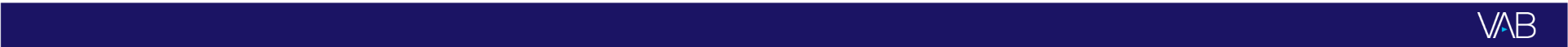 This information is exclusively provided to VAB members and qualified marketers.